7 June 2020
Discrete random variables and distributions
LO: To understand and use discrete random variable distributions
Random Variables.
DEFINITIONS.
A random variable is a quantity whose value depends on chance.
We usually use capital letters to represent random variables.
The following are all examples of random variables:
X = the number of heads obtained when a coin is tossed four times;
M = the mass (in grams) of crisps in a packet;
C = the number of cars that pass a checkpoint in a minute;
T = the time (in seconds) it takes to run a 100m race.
Random Variables.
There are two basic types of random variables:
Discrete random variables – These have a finite or countable number of possible values
EXAMPLES.
X = the number of heads obtained when a coin is tossed four times;
C = the number of cars that pass a checkpoint in a minute;
Continuous random variables – These can take any value in some interval.
EXAMPLES.
M = the mass (in grams) of crisps in a packet;
T = the time (in seconds) it takes to run a 100m race.
Probability distribution of Discrete Random Variables.
A probability distribution for a discrete random variable is a list of each possible value of the random variable and the probability that each outcome occurs.
The probability distribution function of a discrete random variable assigns a probability to each value x of the variable X.  f(x) = P(X = x)
Example 1
Let S = the score on a 6 sided die when it is rolled.
We use s (lower case) for the actual measured values.
We can use some special notation:
= 1/6
P(S = 3) =
the probability that the score is 3
the probability of a score of 4 or greater
P(S ≥ 4) =
= ½
= 3/6
= 1/6 + 1/6 + 1/6
Notice that the sum of the probabilities is 1.
Probability distribution of Discrete Random Variables.
Example 2:
Let X be the random variable that represents the
number of sixes obtained when a fair die is rolled three times.
Tabulate the probability distribution for X.
six
P(3 sixes) =
six
not six
P(2 sixes) =
six
six
P(2 sixes) =
not six
not six
P(1 sixes) =
six
P(2 sixes) =
six
not six
P(1 sixes) =
not six
six
P(1 sixes) =
not six
not six
P(0 sixes) =
= 1
The sum of the probabilities is:
Probability distribution of Discrete Random Variables.
In the Example 1 The sum of the probabilities is:
= 1
In the Example 2 The sum of the probabilities is:
= 1
For any random variable X
= 1
Means that the sum of the probabilities will always be 1.
0  f(x)  1
Means that a probability must always be between 0 and 1.
Probability distribution of Discrete Random Variables.
Example 3: The random variable Y has the probability distribution given below:
Find c and P(Y ≥ 3).
= 1
P(Y ≥ 3) = P(Y = 3) + P(Y = 4) = 2c + c =
Thank you for using resources from
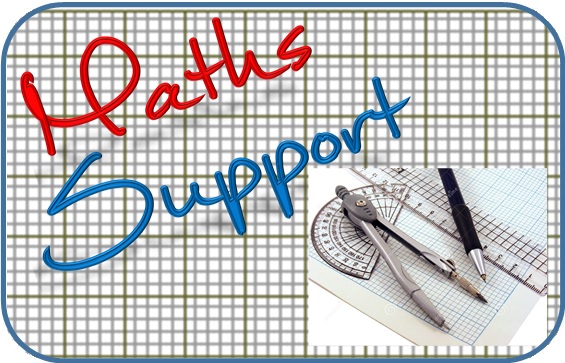 For more resources visit our website
https://www.mathssupport.org
If you have a special request, drop us an email
info@mathssupport.org